PubPol/Econ 541
Class 9Policies and Institutions: National, United StatesbyAlan V. DeardorffUniversity of Michigan2023
Pause for News
Classes 7, 8: Policies and Institutions: International
2
Quiz Scores
Classes 7, 8: Policies and Institutions: International
3
Announcements
More on Papers
Linear supply and demand are fine
Results in table, with just discussion in text and conclusion
Agriculture, alternative crops:  just say a little
Ratio of output to employment:  use data on   production and employment
Always:  be careful and explicit of units of measurement
Class 9:  Policies and Institutions: National, United States
4
Pause for Discussion
Class 9:  Policies and Institutions: National, United States
5
Questions on Jackson, Ch 3
Should (according to Jackson), and do, international institutions like the WTO interfere with the sovereignty of its member states?
Class 9:  Policies and Institutions: National, United States
6
Outline
Parts of the US Government that Handle Trade
Main Features of US Trade Policies
Tariffs, Quotas, VERs
Escape Clause
Unfair Trade Laws
Section 301
Section 332
Trade Adjustment Assistance
Fast Track
GSP
US Trade Policy under Trump and Biden
Class 9:  Policies and Institutions: National, United States
7
US Trade Institutions
US does NOT have a “ministry” or “department” of international trade
Most other countries do; e.g. …
Canada:  Department of International Trade
Japan:  Ministry of Economy, Trade and Industry (METI)  (Used to be MITI)
EU:  Directorate General Trade
Trade Commissioner:  
	Valdis Dombrovskis
	since Aug 26, 2020
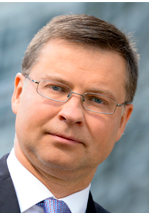 Class 9:  Policies and Institutions: National, United States
8
US Trade Institutions
In US, responsibility for trade issues is spread over many entities
Congress
USTR
Commerce Department (& ITA within it)
US International Trade Commission (USITC)
Export-Import Bank
and several others
Obama said as President that he sought to consolidate many of these in a single agency
He never did
Class 9:  Policies and Institutions: National, United States
9
US Trade Institutions
USTR = United States Trade Representative
Cabinet-level official of US government
Handles negotiations on trade issues with
Other governments
WTO
Drafts trade legislation for Congress
Does NOT set or implement trade policies
Class 9:  Policies and Institutions: National, United States
10
US Trade Institutions
Biden’s USTR is
	Katherine Tai
Harvard Law
Fluent in Mandarin
Worked in USTR office 2007-2014
Chief Trade Counsel for House Ways & Means from 2017
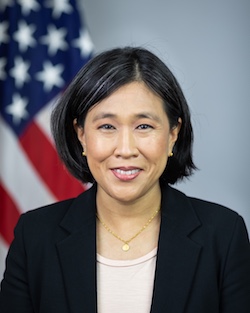 Class 9:  Policies and Institutions: National, United States
11
US Trade Institutions
Congress
Sets tariffs and other trade policies (thus approves trade agreements)
Two committees are responsible
House:  Ways and Means
Senate:  Finance
Why these?  
Because trade policy was originally about collecting revenue
Class 9:  Policies and Institutions: National, United States
12
US Trade Institutions
Administrative Agencies
ITA = International Trade Administration
Part of Department of Commerce
Main Function:  Determines “fairness” in unfair trade cases
Are imports “dumped”?
Are they “subsidized”?
Orientation of ITA:  very much favors US businesses
Class 9:  Policies and Institutions: National, United States
13
US Trade Institutions
Administrative Agencies
ITC = USITC = United States International Trade Commission
Independent agency
Commissioners (6) are nominated by President and confirmed by Senate
After that they are on their own
Main Function:  To determine “injury” in cases of
Anti-Dumping
Countervailing duties (subsidies)
Safeguards (a.k.a., Escape Clause)
Class 9:  Policies and Institutions: National, United States
14
USITC Commissioners
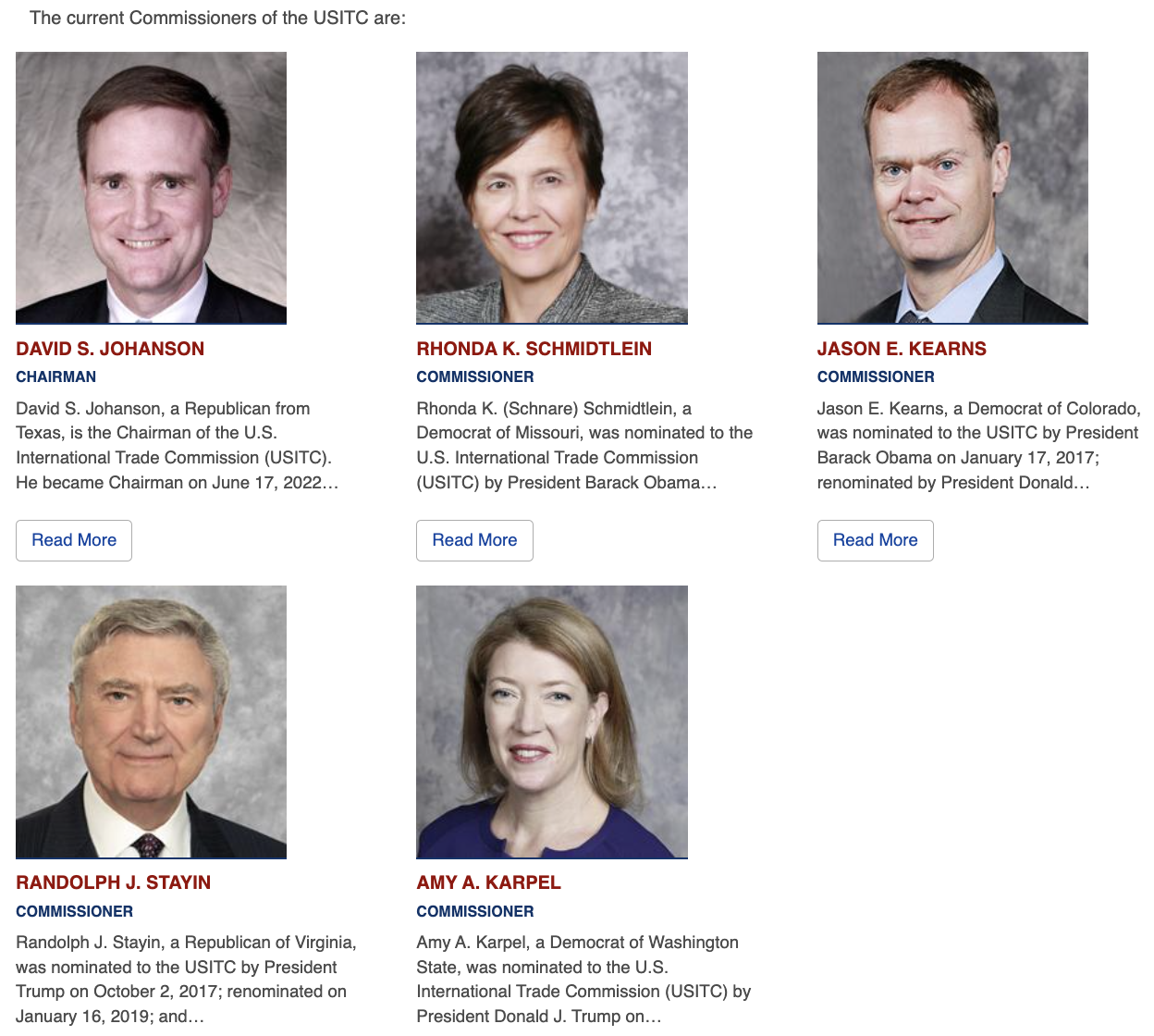 Commissioners
Serve 9-yr terms
No more than 3 of one party
(3 are now Democrats)
Chair and vice chair from different parties
Staff ~365
Class 9:  Policies and Institutions: National, United States
15
[Speaker Notes: https://www.usitc.gov/commissioner_bios]
US Trade Institutions
Export-Import Bank
Official export credit agency of the US
Assists foreign purchasers of US exports
With loans
Loan guarantees
Etc.
Was target of Tea Party in 2015 as “crony capitalism”
Was prevented July, 2015 to May 2019, from funding projects of over $10 million
Class 9:  Policies and Institutions: National, United States
16
Pause for Discussion
Class 9:  Policies and Institutions: National, United States
17
Questions on Jackson, Ch 3
To what part of the US government does the US constitution assign responsibility for commercial policy?  
What does this imply for the procedures by which the US enters into trade agreements?
Can the US federal government enter into international agreements that constrain the US states?  
Does the same apply to other negotiating units’ (e.g., Canada, the EU) abilities to commit their sub-units?
What units of the US government have responsibilities for aspects of US trade policies?
Class 9:  Policies and Institutions: National, United States
18
Features of US Trade Policies
Tariffs
Column 2:  Tariffs left over from pre-1934
They apply only to N. Korea and Cuba
But maybe now Russia
Column 1:  Tariffs applied to almost all countries
MFN rates for WTO members and others
Negotiated mostly zero rates for FTA members
Class 9:  Policies and Institutions: National, United States
19
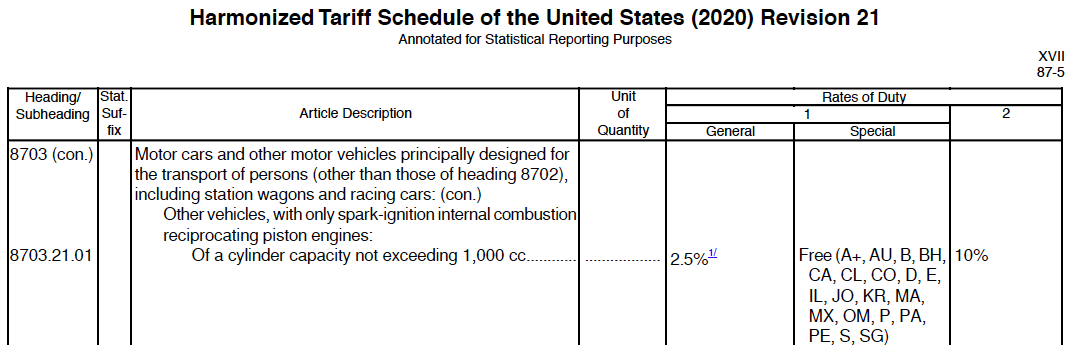 Class 9:  Policies and Institutions: National, United States
20
US tariff history: 1810-1920
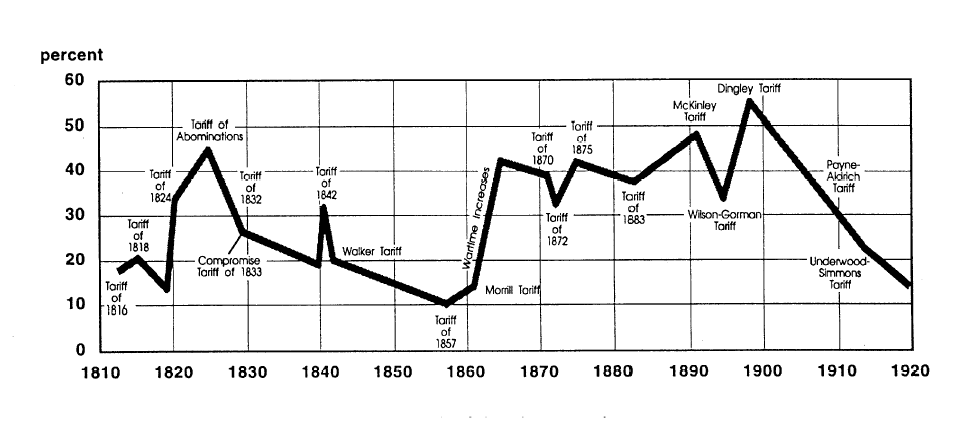 Today
Class 9:  Policies and Institutions: National, United States
21
[Speaker Notes: Source:  Don’t know]
Figure 10.5 The U.S. Tariff Rate
Smoot-Hawley Tariff
1934 Reciprocal Trade Agreements Act
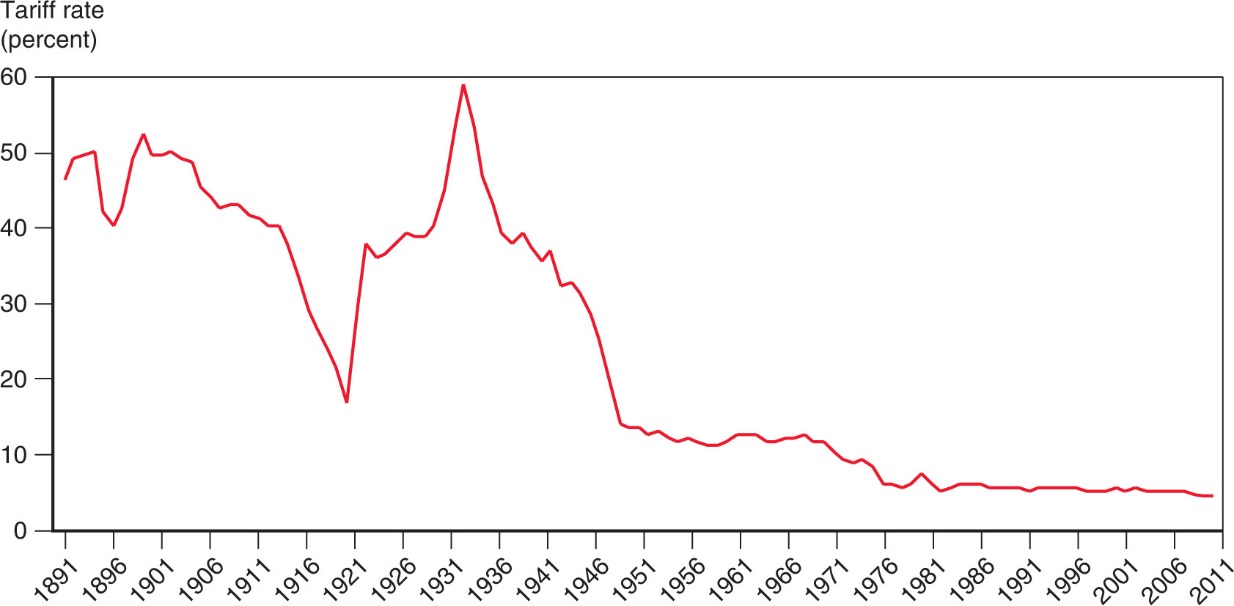 1947 GATT
1995 WTO
After rising sharply at the beginning of the 1930s, the average tariff rate of the United States has steadily declined.
Class 9:  Policies and Institutions: National, United States
22
Features of US Trade Policies
Why the decline in tariffs?  Partly due to revenues from income tax:
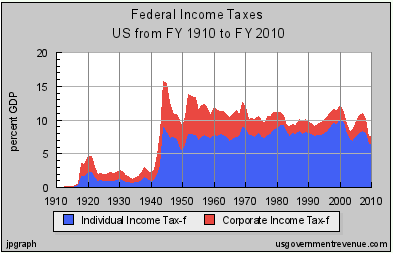 Class 9:  Policies and Institutions: National, United States
23
[Speaker Notes: Source:  Irwin, Doug, “Trade Restrictiveness and Deadweight Losses from U.S. Tariffs,” 22 December 2008, Figure 1.]
Features of US Trade Policies
Tariffs, quotas, etc.
We still have high tariffs on a few products
Textiles, apparel
Men’s cotton shirts:  19.7%
Women’s blouses:  26.9%
See optional reading by Rampell
Class 9:  Policies and Institutions: National, United States
24
[Speaker Notes: https://www.wto.org/english/res_e/statis_e/daily_update_e/tariff_profiles/US_e.pdf]
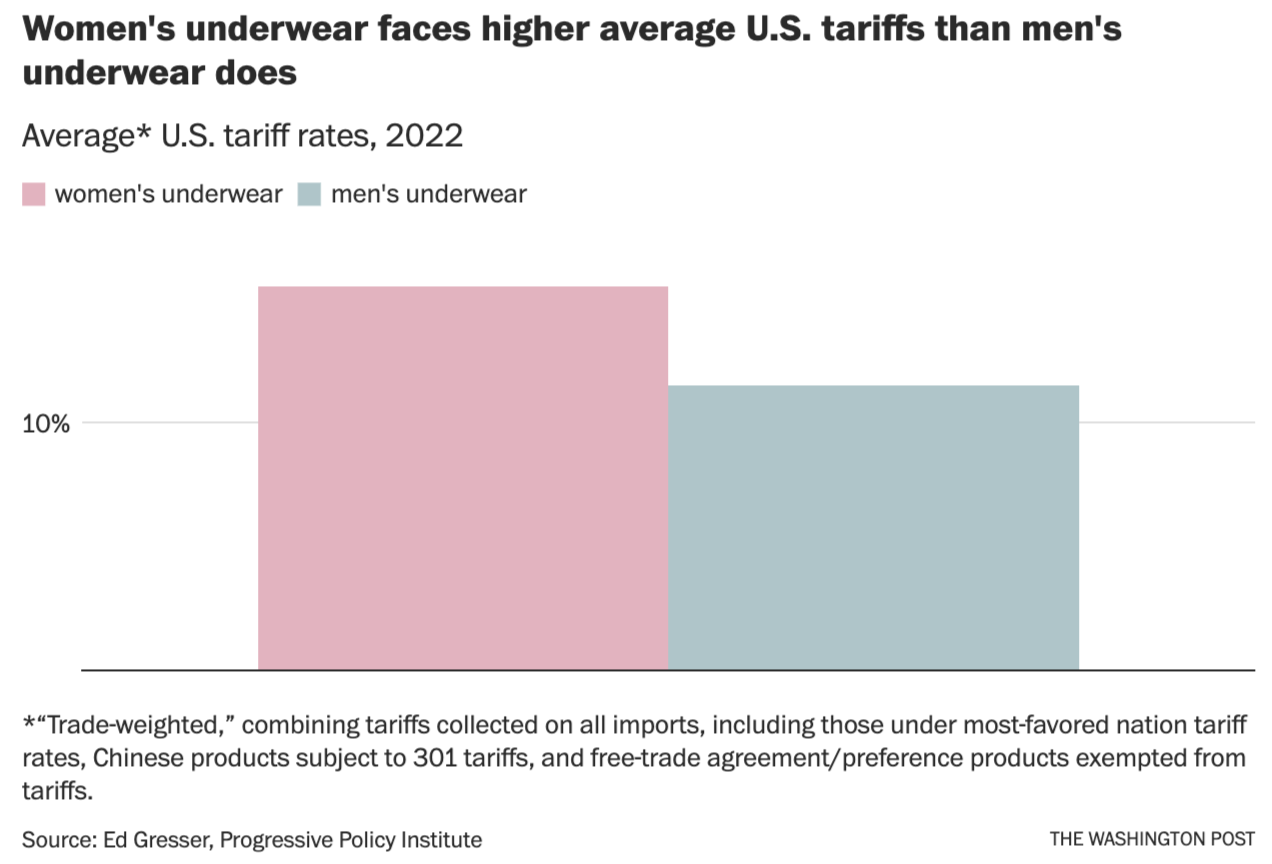 Class 9:  Policies and Institutions: National, United States
25
[Speaker Notes: https://www.washingtonpost.com/opinions/2023/02/09/women-underwear-tariffs-equality-valentines-day/]
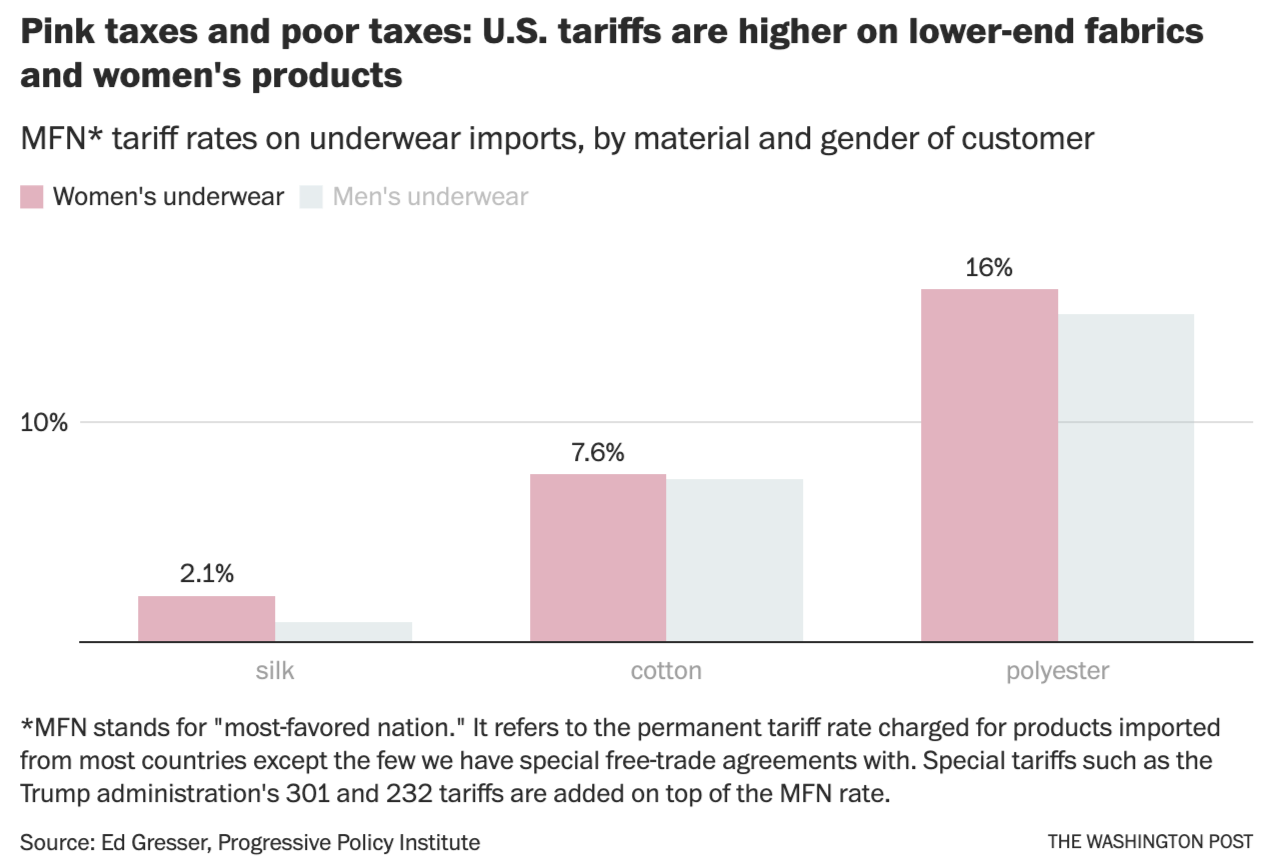 Class 9:  Policies and Institutions: National, United States
26
[Speaker Notes: https://www.washingtonpost.com/opinions/2023/02/09/women-underwear-tariffs-equality-valentines-day/]
Features of US Trade Policies
Tariffs, quotas, etc.
We still have high tariffs on a few products
Textiles, apparel
Men’s cotton shirts:  19.7%
Women’s blouses:  26.9%
Agriculture
Class 9:  Policies and Institutions: National, United States
27
[Speaker Notes: https://www.wto.org/english/res_e/statis_e/daily_update_e/tariff_profiles/US_e.pdf]
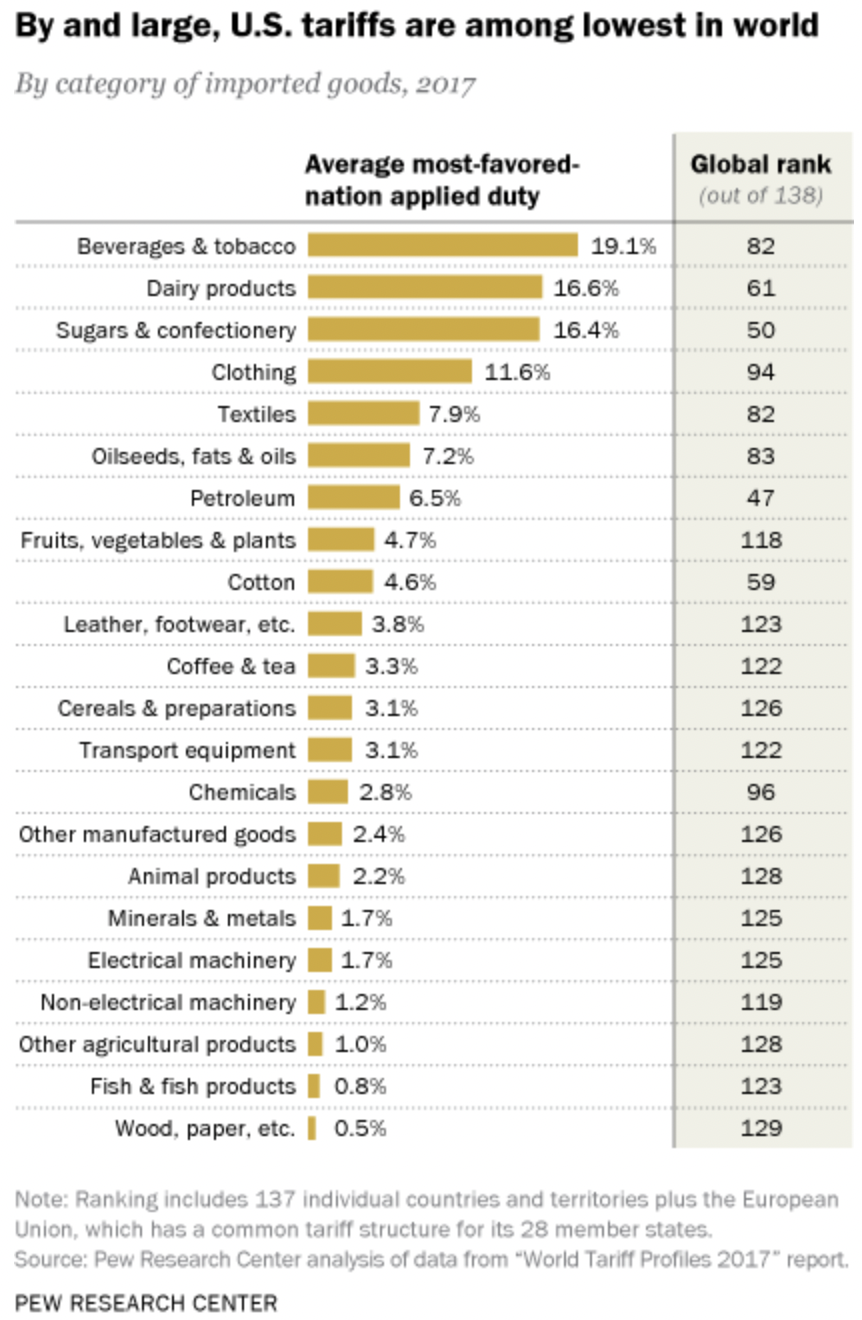 Source:  Pew Research Center, 2018
Class 9:  Policies and Institutions: National, United States
28
[Speaker Notes: Desilver, Drew, “U.S. tariffs vary a lot, but the highest duties tend to be on imported clothing,” Pew Research Center, March 28, 2018.
https://www.pewresearch.org/fact-tank/2018/03/28/u-s-tariffs-vary-a-lot-but-the-highest-duties-tend-to-be-on-imported-clothing/]
Features of US Trade Policies
De Minimus
As we saw earlier, US levies tariffs on imports only if they are worth more than $800
This is allowing increasing amounts of US imports to enter tariff-free
See optional reading by Zumbrun
Class 9:  Policies and Institutions: National, United States
29
Features of US Trade Policies
Tariffs, quotas, etc.
Quotas are still common in agriculture
VERs: Voluntary Export Restraints 
No longer
But Trump has negotiated something like VERs
With Trump we got more high tariffs, and Biden has not removed them
Class 9:  Policies and Institutions: National, United States
30
Features of US Trade Policies
Escape Clause = Section 201
Called “Safeguards” in WTO
Permits temporary protection from injurious imports
Does NOT allege that the imports are “unfair”
Eligibility is decided by USITC alone
Injury (must be “serious”)
Causation (must be due to imports)
Implemented by President, who may say NO.
This was used under Trump for solar panels and washing machines (he could have said no)
We’ll study it more on Nov 15
Class 9:  Policies and Institutions: National, United States
31
Features of US Trade Policies
Unfair Trade Laws
Permit protection (not necessarily temporary) from “unfair” imports
Must also be injurious, but less so than for escape clause (only “material injury”)
“Unfair” if
Subsidized by foreign government
“Dumped”, i.e., priced too low by firm (more on this below)
Class 9:  Policies and Institutions: National, United States
32
Features of US Trade Policies
Unfair Trade Laws
Fairness decided by ITA
Injury decided by USITC
President is NOT permitted to say NO
We’ll study these more Nov 27, Dec 4
Class 9:  Policies and Institutions: National, United States
33
Features of US Trade Policies
Section 301 of the Trade Act of 1974
US law permitting tariffs on countries that engage in “unfair trade” (other than dumping and subsidies)
Decided by USTR
What is unfair trade?  “acts that are ‘unjustifiable’ or ‘unreasonable’ and burden U.S. commerce.”
Before 1995, 
used extensively by US to pressure other countries, esp. Japan; 
after that, not until Trump
2018 applied to China by USTR:  
“practices related to technology transfer, intellectual property, and innovation are unreasonable or discriminatory, and burden or restrict U.S. commerce.”
Class 9:  Policies and Institutions: National, United States
34
[Speaker Notes: Andres B. Schwarzenberg, “Section 301 of the Trade Act of 1974,” Congressional Research Service, Updated Aug 31, 2020.
https://crsreports.congress.gov/product/pdf/IF/IF11346#:~:text=Overview%20of%20Section%20301&text=U.S.%20commerce.,their%20markets%20to%20U.S.%20exports.]
Features of US Trade Policies
Section 232 Tariffs:  National Defense
Used by Trump on Steel and Aluminum
Has basis in US law, but WTO legality in doubt 
See Fefer et al.
WTO panel said no, but US appealed
Biden administration insists WTO cannot question this
Class 9:  Policies and Institutions: National, United States
35
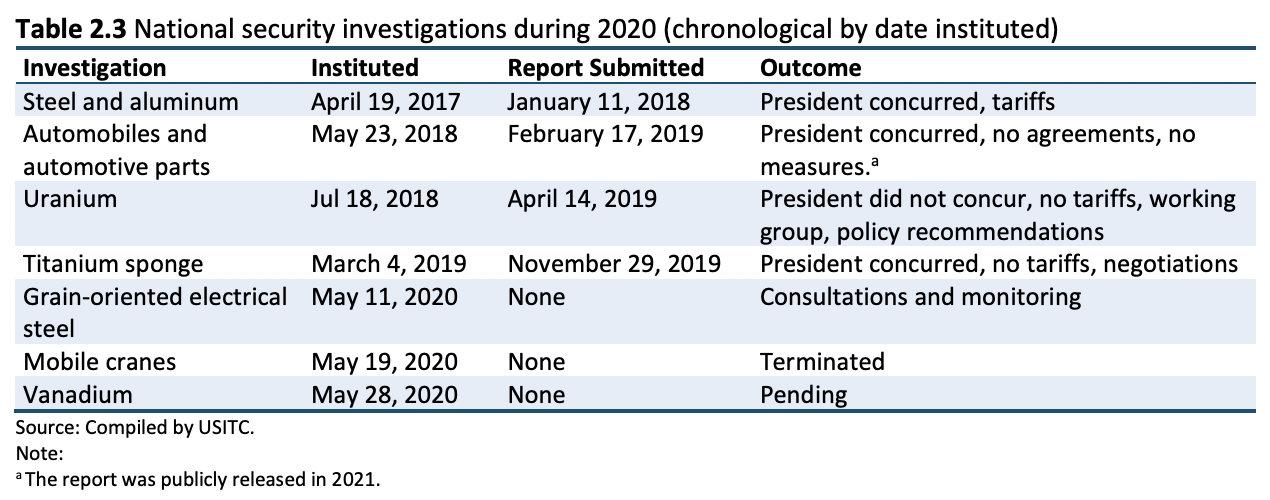 Source:  USITC “The Year in Trade 2020”
Class 9:  Policies and Institutions: National, United States
36
[Speaker Notes: Jones, Lin, et al., “The Year in Trade 2020,” USITC, September 2021.
https://www.usitc.gov/publications/332/pub5228.pdf]
Pause for Discussion
Class 9:  Policies and Institutions: National, United States
37
Questions on Fefer et al., “Section 232”
Under what circumstances does Section 232 of the 1962 Trade Act permit the President to levy tariffs?
Who conducts the investigation to determine if this is the case?  If the answer is yes, must the President levy tariffs?
Must the tariffs apply to all imports of the product?  If not, do we know why not?
Is the use of Section 232 legal under the rules of the WTO?
Class 9:  Policies and Institutions: National, United States
38
Features of US Trade Policies
Trade Adjustment Assistance (TAA)
Provides temporary help (not tariff protection) for firms and workers hurt by imports
Gives workers access to income support, relocation allowances, job search allowances, health coverage tax credit, and occupational training
As of 2002, Alternative Trade Adjustment Assistance (ATAA) also provides limited “wage insurance” for trade-displaced older workers 
We’ll study more Nov 20
Class 9:  Policies and Institutions: National, United States
39
Features of US Trade Policies
Fast Track -- officially “Trade Promotion Authority” (TPA)
Procedure, imposed by Congress on itself, requiring it to

Relevant for approval of FTAs and some other trade deals
Congress approved TPA in July 2015 but it expired July 1, 2021.
Biden wants to “rethink the objectives of trade agreements before seeking the authority.”
Consider trade legislation without amendment
Class 9:  Policies and Institutions: National, United States
40
Features of US Trade Policies
Tariff Preference Programs
GSP = Generalized System of Preferences
Charge lower tariffs on some exports from some developing countries than we charge other countries
Departure from MFN, permitted by WTO
Other developed countries do this too 
AGOA = African Growth and Opportunity Act
Zero tariffs on many goods from many sub-Saharan African countries
CBI = Caribbean Basin Initiative
Tariff preferences for most Caribbean countries
NTPP = Nepal Trade Preference Program
Class 9:  Policies and Institutions: National, United States
41
Pause for Discussion
Class 9:  Policies and Institutions: National, United States
42
Questions on Verrill
Who has "standing" under the antidumping law? Who determines whether there is dumping?
How do the injury requirements differ for antidumping and for safeguards? Do either require that the domestic firms make losses?
What can a U.S. producer do if it believes that its competitors in another country are engaging in anticompetitive conduct that is being tolerated by their government?
Class 9:  Policies and Institutions: National, United States
43
Questions on Jackson
Why did Fast Track, or something like it, become necessary only after trade negotiations were moving on from tariffs to negotiating non-tariff measures?
Once a trade agreement is negotiated and accepted, does it automatically become part of the law of the participating countries? 
What are the four requirements of the Fast Track procedure that was first approved by Congress?  Under what President was this done?
Class 9:  Policies and Institutions: National, United States
44
Questions on Economist, “Trade Mission: Taking Stock…”
What is AGOA? 
Has it succeeded? 
What interferes with its success? 
Do the preferences require that inputs also be made in Africa?
Class 9:  Policies and Institutions: National, United States
45
US Trade Policies under Biden
He’s done very little, so far.  Mostly waiting to study issues
Negotiated with EU and others on steel and aluminum tariffs, and replaced with tariff-rate quotas
Settled the Airbus-Boeing dispute
Nuclear submarine exports to Australia
IRA Subsidies and tax credits conditional on sourcing in US and FTA partners
Class 9:  Policies and Institutions: National, United States
46
US Trade Policies under Biden
USTR says US is pursuing a “new approach to trade policy” that
“grows the middle class, 
addresses inequality, and 
helps solve today’s greatest challenges, including 
tackling the climate crisis and 
promoting fair competition.”
Class 9:  Policies and Institutions: National, United States
47
US Trade Policies under Biden
Key features:
Stepping up engagement with the WTO
Standing up for Workers’ Rights via USMCA
Advancing environmental goals 
Supporting U.S. Agriculture
Bolstering Supply Chain Resiliency (i.e., China)
Ensuring China competes fairly
Enforcing trade agreements.
Class 9:  Policies and Institutions: National, United States
48
Pause for Discussion
Class 9:  Policies and Institutions: National, United States
49
Questions on USTR,“FACT SHEET”
From this, does it appear that the Biden administration is pursuing any new trade agreements? 
Is there any mention of actions taken against China?
Class 9:  Policies and Institutions: National, United States
50
Questions on Swanson,“Biden’s Reluctant Approach …”
What is the role of free-trade agreements in the green subsidies of the Inflation Reduction Act? 
Why is this a problem? 
How is the Biden administration trying to deal with this? 
On what basis doe USTR Kai defend not pursuing more FTAs? 
Is she right that new FTAs are not part of the world we live in?
Class 9:  Policies and Institutions: National, United States
51
Questions on Boot,“Biden is making the same …”
What, according to this, did Biden do right on trade? 
What was largely right, if it can be limited properly? 
What has he done wrong, much like Trump?
Class 9:  Policies and Institutions: National, United States
52
Questions on Foroohar,“America Is Telling …”
Why is the new policy not “America First”? 
What are the “chokepoints” mentioned by USTR Tai? 
What is Tai’s objection to free trade agreements? 
Tai wants to help workers, here and abroad.  How?
Class 9:  Policies and Institutions: National, United States
53
Class 9:  Policies and Institutions: National, United States
54